Congratulations on completing the debates!Now, how does this make you feel?
Choose an emoji to match your mood and tell us why … in 30 seconds 🤔

🤷🏻‍♀️   😹 😊  😳  👏
🤞  🙏  ⭐️  😿  🥳
🤢  👋  👍  😩  😡
🙀  🥱  🥴 🙂 😅
Who is behind the debating mask?🤷🏻‍♀️
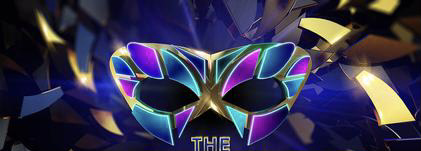 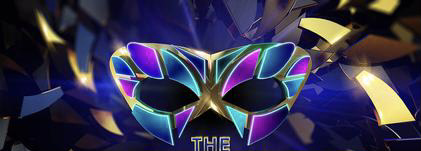 “When you need me, but do not want me then I must stay. But when you want me but no longer need me, I have to go.”
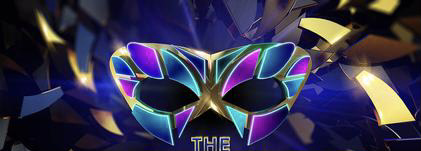 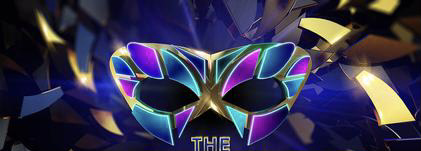 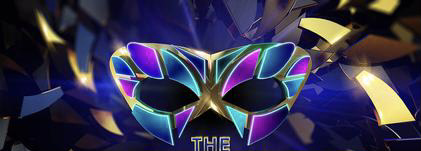 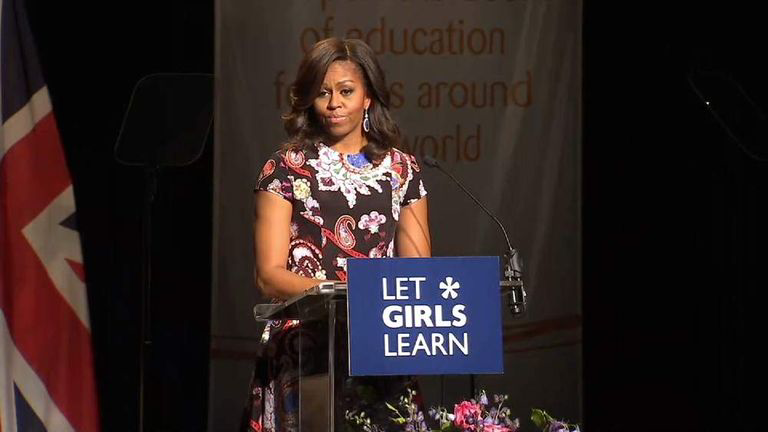 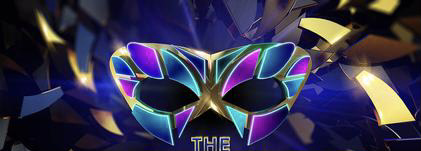 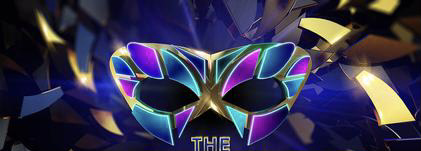 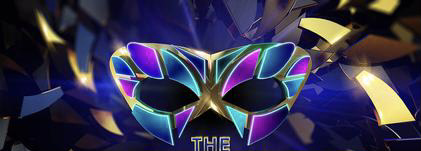 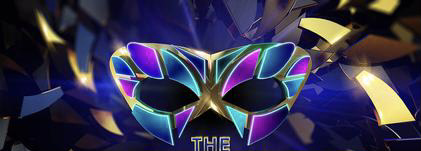 When my world suddenly changed, my priorities changed too. I had two options, one was to remain silent and wait to be killed. And the second was to speak up and then be killed. I chose the second one. I decided to speak up.
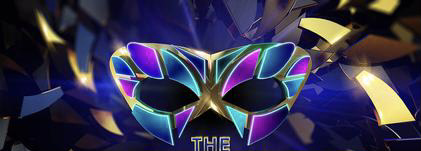 If there is one message that echoes forth from this conference, let it be that human rights are women’s rights and women’s rights are human rights once and for all. Let us not forget that among those rights are the right to speak freely — and the right to be heard.’
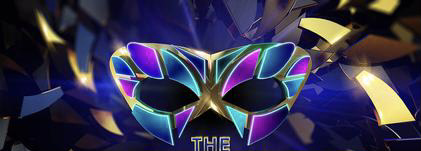 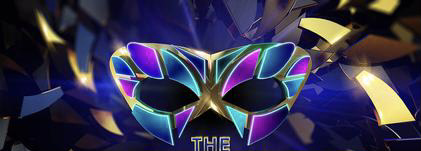 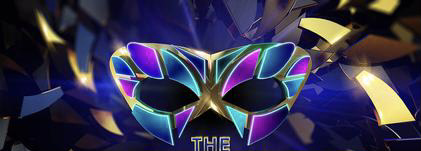 Be not afeard; the isle is full of noises,Sounds and sweet airs, that give delight and hurt not.Sometimes a thousand twangling instrumentsWill hum about mine ears, and sometime voicesThat, if I then had waked after long sleep,Will make me sleep again: and then, in dreaming,The clouds methought would open and show richesReady to drop upon me that, when I waked,I cried to dream again.
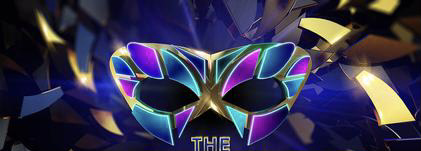 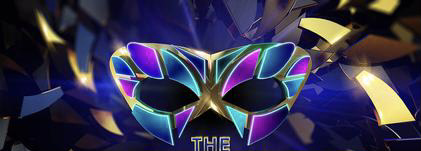 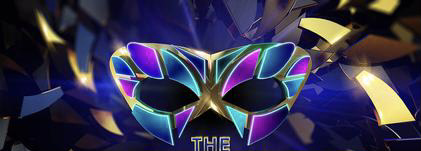 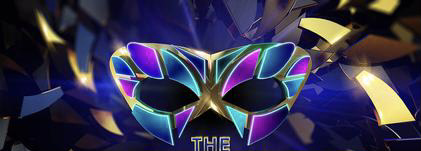 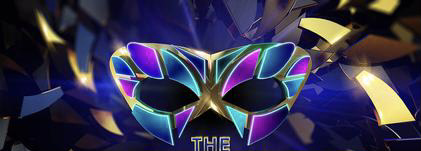 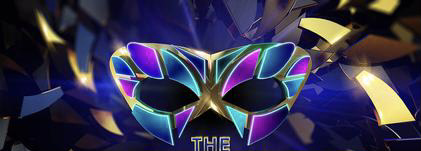 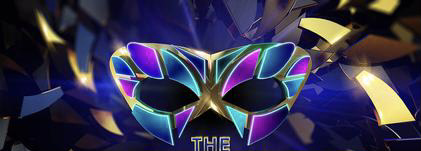 I know I have the body of a weak and feeble woman; but I have the heart and stomach of a king and a king of England too …
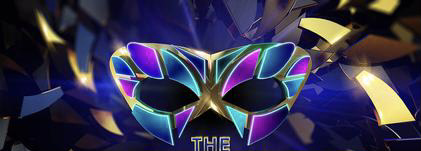 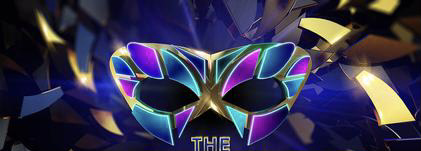 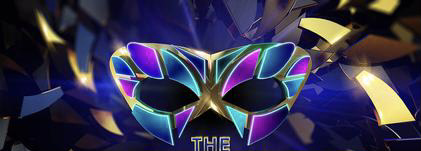 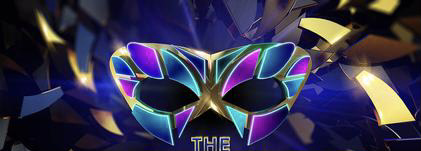 Remember, it’s not taking part, its … 😹😹😹
Some of the worst winners’ speeches are at The Oscars … can you do better?
Some of the worst winners’ speeches are at The Oscars … can you do better?
Imagine that  you have won the debate today. 

Congratulations!

You now  have 30 seconds to make your winning acceptance  speech without – hesitation, deviation or repetition!
Good Luck, Well Done and keeeeeeeep debating!🤞